MUSCULOSKELETAL BLOCK PathologyLecture 1: Fracture and bone healing
Dr. Maha Arafah
2014
MUSCULOSKELETAL  BLOCKPathology: 5 lectures
Fracture and bone healing
Congenital and developmental bone diseases
Introduction to myopathies and muscular dystrophy
Non-infectious arthritis
Osteomyelitis and septic arthritis
Healing of bone fractures
At the end of this lecture you should :
Know the different types of fractures
Be aware of the mechanism and stages of fracture healing process
Know the factors affecting healing process and the possible complications of healing process
Appreciate the importance of road traffic accidents as a major cause of disability in Saudi Arabia
Normal anatomy
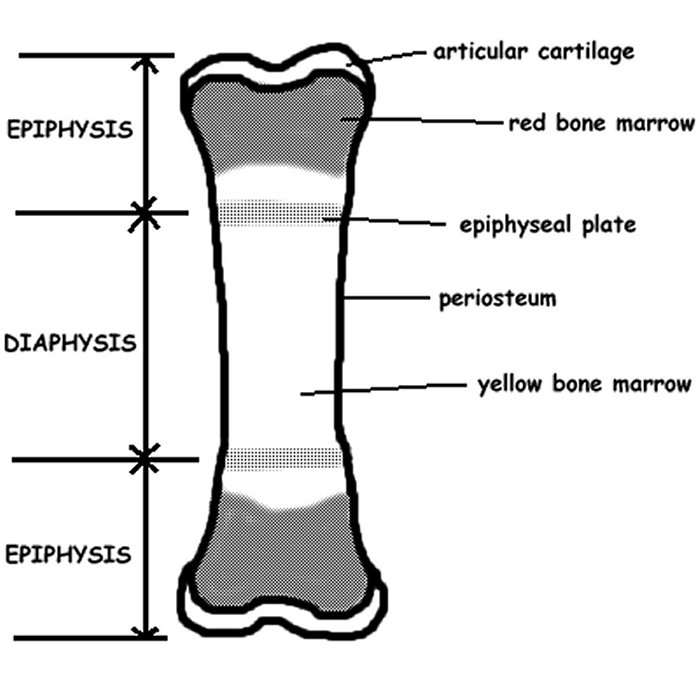 Parts of a long bones:
epiphysis (ends of bone, partially covered by articular cartilage)
physis (growth plate)
metaphysis (junction of diaphysis and epiphysis, most common site of primary bone tumors)
 diaphysis (shaft)
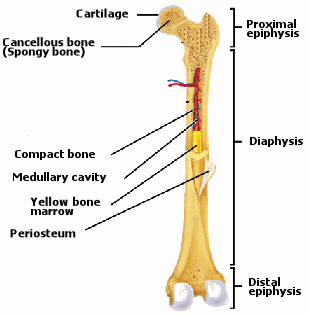 Normal anatomy
Cross section: 
Periosteum
cortex (composed of cortical bone or compact bone)
medullary space (composed of cancellous or spongy bone)
Normal histology
Bone: mineralized osteoid; either lamellar bone or woven bone.
Lamellar bone: 
layered bone with concentric parallel lamellae
gradually replaces woven bone
normal type of bone found in adult skeleton
stronger than woven bone
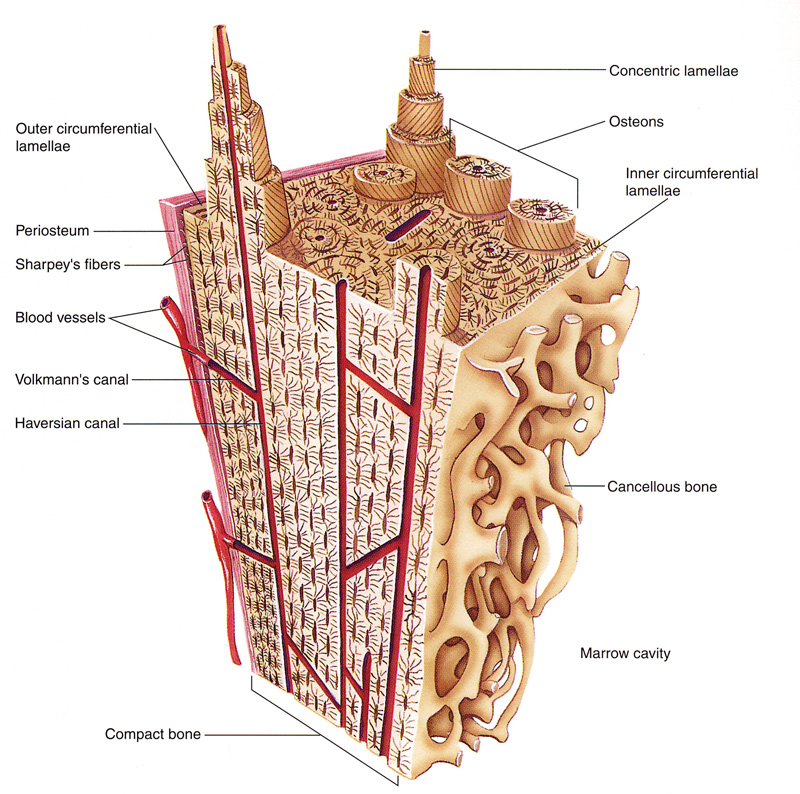 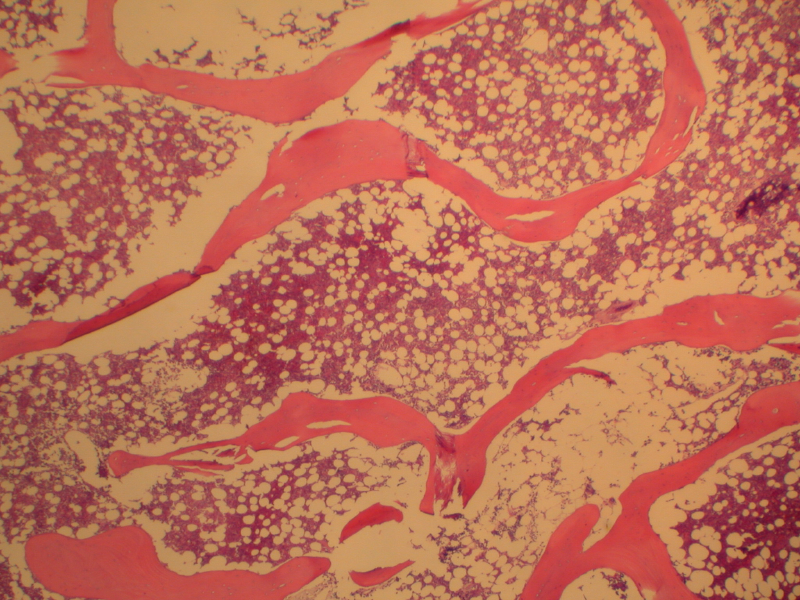 Bone Cells
Osteoblasts: arise from marrow mesenchymal cells; when active, are plump and present on bone surface; eventually are encased within the collagen they produce.
Osteoclasts: large multinucleated cells found attached to the bone surface at sites of active bone resorption.
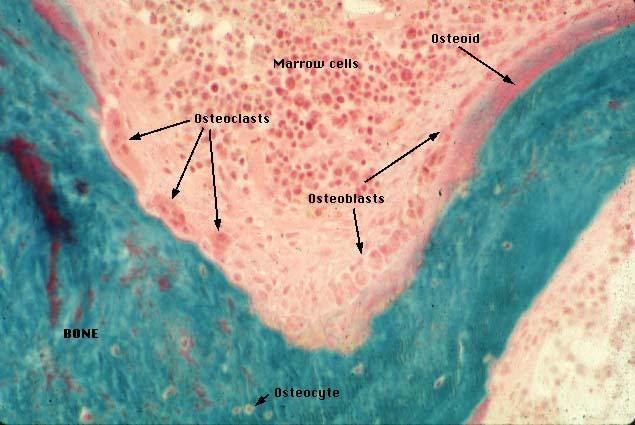 Fracture:-                 Break in the continuity of bone
Defintions
Incomplete
Complete
Defintions.
Closed fracture (simple).

Open fracture (compound).

Complicated fracture.
Defintions
Closed Fracture (simple ):-
          
         Does NOT communicate with external environment
Defintions.
Open Fracture (compound ):-   

  Communicate with external environment

      Infection !!
COMPOUND # Fracture extend to the skin
Defintions
Complicated Fracture:-                      

    Associated with damage to nerves, vessels or internal organs
Defintions
Fracture Dislocation:-                                     

     

  Always X-Ray Joint
   Above and Below
Classification of fractures
Complete or incomplete
Closed or compound
Comminuted
Displaced
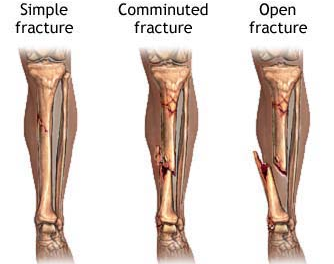 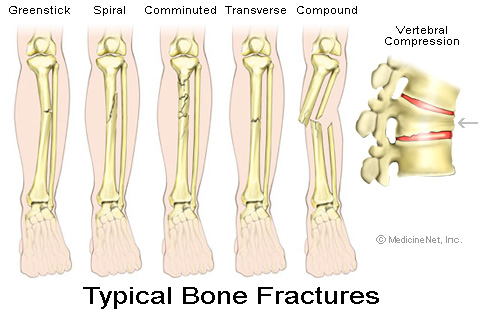 Causes of fractures
Traumatic fracture: Sever trauma
Pathological fracture:
Stress fracture
Causes of fractures
Traumatic fracture: Sever trauma e.g. MVA
Trauma due to motor vehicle accidents is of major cause of bone fracture
Damage inflicted is related to several factors, the most important of which are speed of travel, restraint, and protection from impact.
 There are three main types of injury caused by RTA:
Injuries caused by sudden deceleration.
Injuries caused by direct trauma. 
Injury secondary to impaired cardiorespiratory function.
Causes of fractures
Pathological fracture:
Fracture occur with minimal trauma 
the underlying bone is abnormal e.g.
Osteoporosis 
Osteomalacia 
 Paget's disease of bone 
Primary or metastatic tumor.
Congenital bone disorders 
 e.g. osteogenesis imperfecta
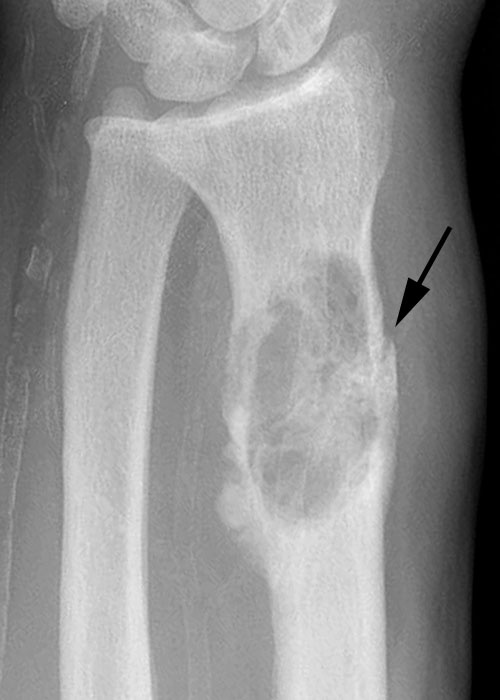 Stress fracture
A stress fracture is generally an overuse injury. It occurs when muscles become fatigued or overloaded and can not absorb the stress and shock and repeated impact. Fatigued muscles transfer that stress to the nearby bone and the result is a small crack or fracture, in the bone.
Healing of fractures
1. Reactive Phase 
i Fracture and inflammatory phase 
ii. Granulation tissue formation 
2. Reparative Phase 
iii. Callus formation 
iv. Lamellar bone deposition 
3. Remodeling Phase 
v. Remodeling to original bone contour
How does a fracture heal?
Reactive Phase
Stage 1: Inflammation Bleeding from the fractured bone and surrounding tissue causes the fractured area to swell due to inflammation induced by chemical mediator produced from macrophages and other inflammatory cells with granulation tissue formation.
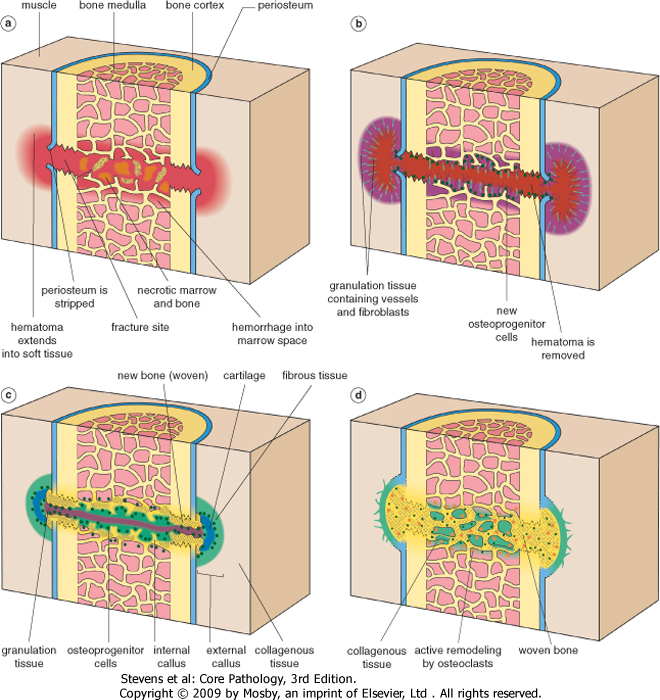 This stage begins  day one of bone fracture and lasts about 2 to 3 weeks.
degranulated platelets and migrating inflammatory cells release PDGF, TGF-β, FGF, and other factors, activate osteoprogenitor cells in the periosteum, medullary cavity, and surrounding soft tissues and stimulate osteoclastic and osteoblastic activity.
Reparative Phase
Soft callus Between 2 and 3 weeks after the injury, the pain and swelling will decrease. At this point, the site of the fracture stiffens and new bone begins to form. The new bone cannot be seen on x-rays. This stage usually lasts until 4 to 8 weeks after the injury.
Hard callus Between 4 and 8 weeks, the new bone begins to bridge the fracture. This bony bridge can be seen on X-rays. By 8 to 12 weeks after the injury, new bone has filled the fracture.
Osteoblasts arise from pluripotent progenitor cells in the periosteum and granulation tissue. They produce woven bone, resulting in a bony callus that stabilizes the fracture site.
Hard callus
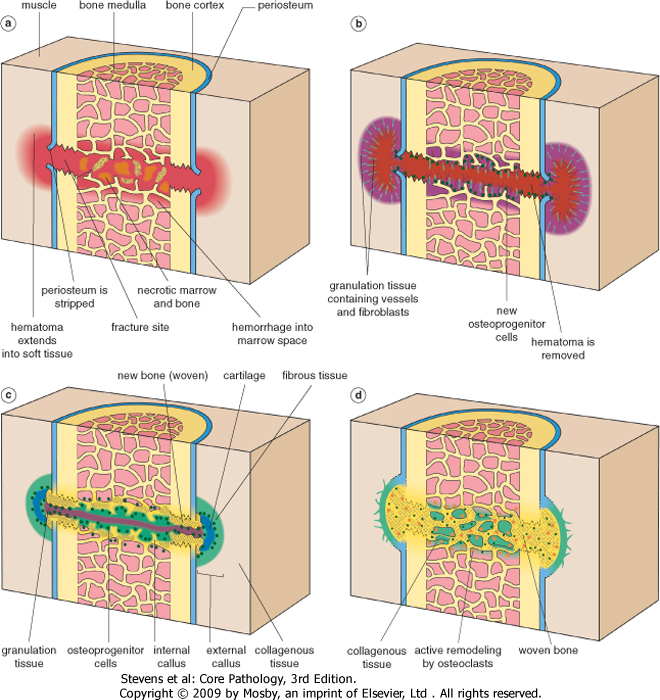 Excellent Reduction with Well Molded Cast
Immobilization promotes bone fracture healing
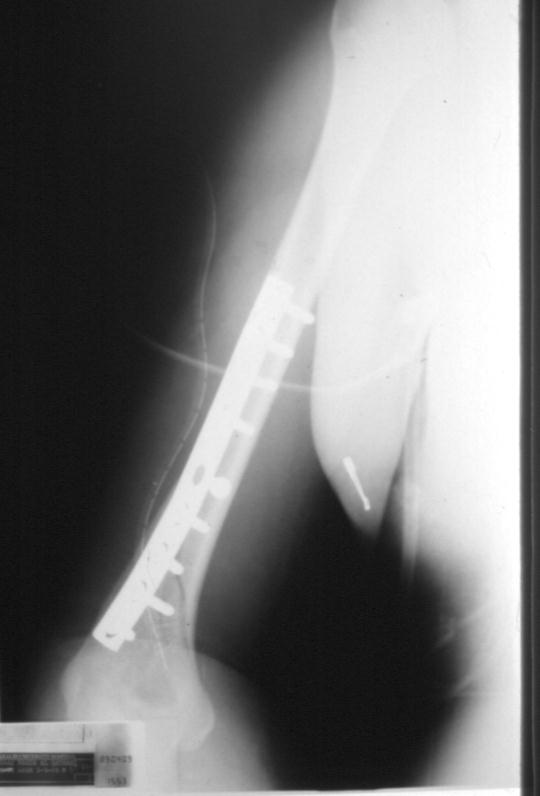 Bone remodeling
Beginning about 8 to 1 2 weeks after the injury, the fracture site remodels itself, correcting any deformities that may remain as a result of the injury. This final stage of fracture healing can last up to several years.
Fracture Healed
The rate of healing and the ability to remodel a fractured bone vary tremendously for each person and depend on
 age
 health
the kind of fracture
 the bone involved.
Time Factor- Perkin’s formula
Children Half this time is needed
Healing of fractures
Factors disrupting healing process:
Displaced and comminuted fractures
Infection
Vascular insufficiency
This is particularly important in certain areas such as the scaphoid bone in the wrist and the neck of the femur, both of which can be associated with avascular necrosis of fracture  fragments.
Inadequate minerals and vitamins
Inadequate immobilization
COMPLICATIONS
Delayed union: A fracture that takes longer to heal than expected is a delayed union.
Nonunion: A fracture that fails to heal in a reasonable amount of time is called a nonunion (pseudarthrosis)
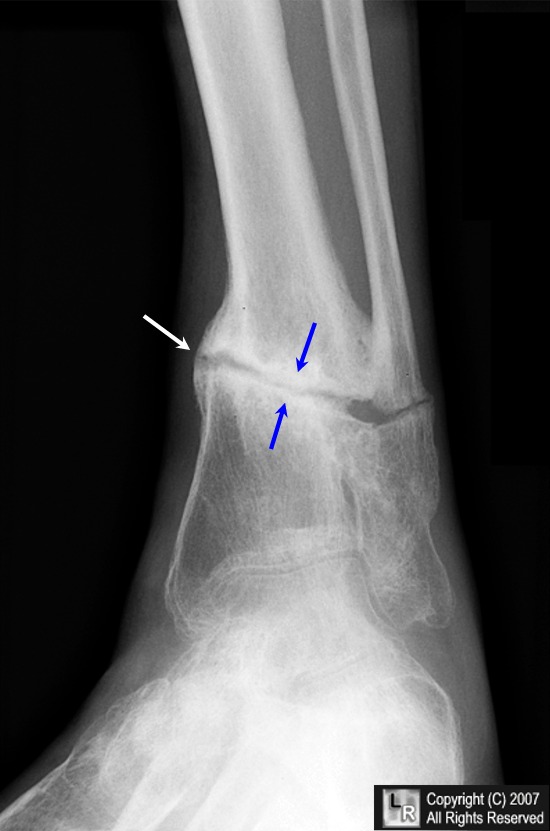 COMPLICATIONSDelayed Union & Non Union
Causes:- 
Nutrition
 Bone Disease
 Old Age
 Infection
 Soft tissue interposition
Position of reduction
Poor blood supply
COMPLICATIONS
Malunion:-
Malunion: A fracture that does not heal in a normal alignment is called a malunion
1- Primary Neglected #

2- After Reduction! Watch
      X-Ray After 10 Days
COMPLICATIONS
Compartment syndrome: 
Severe swelling after a fracture can put so much pressure on the blood vessels that not enough blood can get to the muscles around the fracture. 
The decreased blood supply can cause the muscles around the fracture to die, which can lead to long-term disability.
 Compartment syndrome usually occurs only after a severe injury.
COMPLICATIONS
Neurovascular injury
Infection: Open fractures can become infected 
Post-traumatic arthritis: Fractures that extend into the joints (intra-articular fractures) or fractures that cause the bones to meet at an abnormal angle in the joint can cause premature arthritis of a joint.
COMPLICATIONS
Growth abnormalities: A fracture in the open physis, or growth plate, in a child, can cause many problems.
 e.g.
 premature partial or complete closure of the physis. This means that one side of a bone or the whole bone stops growing before it naturally would.
Summary
Fracture types:  
Simple: the overlying skin is intact.
Compound: the bone communicates with the skin surface.
Comminuted: the bone is fragmented.
Displaced: the ends of the bone at the fracture site are not aligned.
Stress: a slowly developing fracture that follows a period of increased physical activity in which the bone is subjected to repetitive loads
“Greenstick”: extending only partially through the bone, common in infants when bones are soft
Pathologic: involving bone weakened by an underlying disease process, such as a tumor
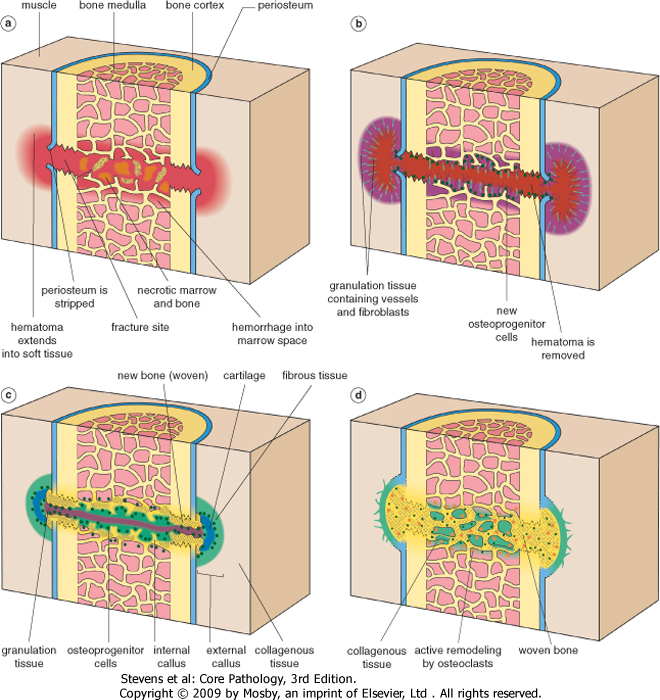